ΣΤΑΤΙΣΤΙΚΗ ΚΑΙ ΕΙΣΑΓΩΓΗ ΣΤΗ ΒΙΟΣΤAΤΙΣΤΙΚΗ
B. ΚΑΡΑΓΙΑΝΝΗ
1
1
ΕΙΣΑΓΩΓΙΚΕΣ ΕΝΝΟΙΕΣ – ΠΕΡΙΓΡΑΦΙΚΗ ΣΤΑΤΙΣΤΙΚΗ
2
ΟΡΙΣΜΟΣ
Στατιστική =  πληροφορία + επιστήμη. Η στατιστική είναι επιστήμη  η οποία πραγματεύεται  επιστημονικές τεχνικές και μεθόδους συλλογής, οργάνωσης, παρουσίασης, και ανάλυσης δεδομένων
3
3
ΠΟΙΑ Η ΔΙΑΦΟΡΑ ΤΗΣ ΣΤΑΤΙΣΤΙΚΗΣ ΑΠΟ ΤΑ ΜΑΘΗΜΑΤΙΚΑ;
Καθοριστικό ρόλο στη διαφοροποίηση παίζει η αντίληψη της έννοιας της διακύμανσης ή μεταβλητότητας.
4
4
ΙΣΤΟΡΙΚΗ ΑΝΑΔΡΟΜΗ
Απογραφές του πληθυσμού στην αρχαιότητα: Αιγύπτιοι (3500 π.Χ), Κινέζοι (2300 π.Χ), Ασσύριοι, Βαβυλώνιοι Χαλδαίοι. 
Κατά τον 18ο αιώνα άρχισε πιο συστηματικά η οργάνωση των κρατικών στατιστικών υπηρεσιών, 
Κατά τον 19ο αιώνα ξεκίνησε η χρήση των στατιστικών μεθόδων (statistical methods)
5
5
ΒΑΣΙΚΟΙ ΟΡΙΣΜΟΙ
Ο όρος πληθυσμός θα χρησιμοποιείται στα επόμενα για να δηλώσει οποιαδήποτε συλλογή οντοτήτων, έμψυχων ή άψυχων, τις οποίες εξετάζουμε ως προς ένα ή περισσότερα χαρακτηριστικά. 
Πολλές φορές επιλέγουμε ένα μέρος του πληθυσμού για μελέτη. Το μέρος αυτό του πληθυσμού λέγεται δείγμα (sample). 
Στατιστική μεταβλητή (variable). Είναι μια καλά ορισμένη μετρήσιμη έκφραση ενός χαρακτηριστικού που μας ενδιαφέρει. Οι τιμές που παίρνει κάθε μεταβλητή ονομάζονται δεδομένα. 
Πλαίσιο (frame). Είναι το σύνολο των στοιχείων του πληθυσμού που είναι δυνατόν να περιληφθούν στο δείγμα
6
6
ΚΛΑΔΟΙ ΣΤΑΤΙΣΤΙΚΗΣ
Η περιγραφική στατιστική ανάλυση (descriptive statistics) αποσκοπεί στην «στατιστική σκιαγράφηση» της μορφής και φυσιογνωμίας των δεδομένων.
Μια ολοκληρωμένη στατιστική διαδικασία αποτελείται:
από την λήψη δείγματος,
 την επεξεργασία των δεδομένων και
την εξαγωγή συμπερασμάτων γύρω από τον πληθυσμό.
 Η επαγωγική αυτή διαδικασία, αποτελεί αντικείμενο της επαγωγικής στατιστικής ή στατιστικής συμπερασματολογίας (statistical inference, inrerential statistics).
7
7
Πηγές Στατιστικής Πληροφόρησης
1.Τα πρωτογενή δεδομένα (primary data) προέρχονται από πρωτογενή πηγή και συλλέγονται υπό την μεθόδευση και ευθύνη του ερευνητή. Η συλλογή τους επιτυγχάνεται κυρίως με την διακίνηση ερωτηματολογίων (questionnaires).
2.Τα δευτερογενή δεδομένα (secondary data) αφορούν στοιχεία που συγκεντρώνονται από υπηρεσίες στατιστικής πληροφόρησης
8
8
Είδη στατιστικών στοιχείων
1. Οι χρονοσειρές ή χρονικές σειρές (time series) είναι δεδομένα τα οποία συλλέγονται διαχρονικά και καλύπτουν μία σχετικά μεγάλη χρονική περίοδο. 
2. Τα διαστρωματικά στοιχεία (cross-section data) είναι στατιστικές πληροφορίες οι οποίες συλλέγονται όλες την ίδια χρονική στιγμή  . Η διαστρωμάτωση μπορεί να αφορά γεωγραφικά ή και άλλα  ποιοτικά ή/και ποσοτικά χαρακτηριστικά.
9
9
Είδη στατιστικών στοιχείων
Στα σύμμικτα δεδομένα (cross-section-time series data), συνυπάρχουν και οι δύο προηγούμενες μορφές στοιχείων, δηλαδή παρέχονται και χρονολογικές και διαστρωματικές στατιστικές πληροφορίες. 
4. Προοπτικά ή επιμήκη δεδομένα (longitudinal data) τα οποία προκύπτουν όταν παρακολουθούμε διαχρονικά τα ίδια άτομα καταγράφοντας κάθε τόσο τα χαρακτηριστικά τους, την συμπεριφορά τους κ.τ.λ.
10
10
Τύποι Μεταβλητών
α) Οι μεταβλητές διακρίνονται σε ποσοτικές (numeric, qualitative quantitative variables) και ποιοτικές (qualitative variables) ανάλογα με το εάν οι τιμές τους εκφράζονται αριθμητικά (π.χ βάρος), ή ονομαστικά (χρώμα μαλλιών, φύλο κ.λ.π). 
 (β) Οι ποσοτικές μεταβλητές, με τη σειρά τους, διακρίνονται σε συνεχείς (continues variables) και σε διακριτές (discrete, non-continues variables) ανάλογα με τα εάν οι τιμές είναι συνεχείς ή διακριτές αντίστοιχα. 
(γ) Οι ποιοτικές μεταβλητές διακρίνονται σε ονομαστικές ή κατηγορικές (categorical variables) και σε διατάξιμες (ordinal variables) με βάση το αν έχει νόημα η διάταξη των μετρήσεων
11
11
Τι είναι εξαρτημένες και τι ανεξάρτητες μεταβλητές
Οι μεταβλητές των οποίων οι τιμές εξαρτώνται από τις τιμές άλλων μεταβλητών λέγονται εξαρτημένες. Οι μεταβλητές οι τιμές των οποίων δεν εξαρτώνται από τις αντίστοιχες τιμές άλλων μεταβλητών αλλά μάλλον τις επηρεάζουν καλούνται ανεξάρτητες μεταβλητές.
12
ΙΔΙΟΤΗΤΕΣ ΕΠΙΠΕΔΟΥ ΜΕΤΡΗΣΗΣ ΔΕΔΟΜΕΝΩΝ 1.  διάταξη των μετρήσεων 2. απόσταση μεταξύ τους. 3 . ύπαρξη εγγενούς σημείου 0.
Ονομαστικές Κλίμακες (nominal scales). Αποτελούν το χαμηλότερο επίπεδο μέτρησης. Χρησιμοποιούνται για τη συμβολική έκφραση ποιοτικών κατηγορικών στοιχείων και μεταβλητών (π.χ φύλο). 
Τακτικές Κλίμακες (ordinal scales). Είναι το αμέσως ανώτερο επίπεδο μέτρησης από εκείνο της ονομαστικής κλίμακας. Μετρούν ποιοτικά διατάξιμα δεδομένα και μεταβλητές, των οποίων οι συμβολικές τιμές που λαμβάνουν μπορούν να ιεραρχηθούν με βάση κάποιο κριτήριο (π.χ επίπεδο ικανοποίησης από σπουδές).
13
Διαστημικές Κλίμακες (interval scales). Αποτελούν ένα ακόμη ανώτερο επίπεδο μέτρησης. Αναφέρονται στη μέτρηση αριθμητικών δεδομένων, τα οποία ικανοποιούν την ιδιότητα της διάταξης των τιμών τους αλλά και της απόστασης μεταξύ επί μέρους μετρήσεων. Δεν ορίζεται το απόλυτο 0 . (π.χ θερμοκρασία σε βαθμούς Κελσίου.
 Αναλογικές Κλίμακες (ratio scales). Οι μετρήσεις οι οποίες βασίζονται σε αναλογικές κλίμακες αναφέρονται επίσης σε αριθμητικά δεδομένα, ικανοποιούν τις ιδιότητες της διάταξης και απόστασης των τιμών της μεταβλητής, αλλά επί πλέον διαθέτουν ένα εγγενές «μηδενικό» σημείο αναφοράς, το οποίο εκφράζει πραγματική κατάσταση της μεταβλητής (π.χ ύψος, τ. μέτρα οικοπέδου κ.λ.π)
14
TΡΟΠΟΙ ΠΑΡΟΥΣΙΑΣΗΣ ΔΕΔΟΜΕΝΩΝ
1. Πίνακες
2. Γραφήματα
Στοιχεία που πρέπει να περιλαμβάνουν οι πίνακες:
Τίτλος
Επεξηγηματικές επικεφαλίδες
Πηγή
15
15
Α. ΠΑΡΟΥΣΙΑΣΗ ΣΕ ΠΙΝΑΚΕΣ ΠΟΙΟΤΙΚΩΝ ΔΕΔΟΜΕΝΩΝ
Για να ταξινομήσουμε τα ποιοτικά δεδομένα, χρησιμοποιούμε απόλυτες, σχετικές ή σχετικές% συχνότητες ανάλογα με τους στόχους της μελέτης
16
16
17
ΠΑΡΑΔΕΙΓΜΑ
18
18
XΡΗΣΙΜΟΤΗΤΑ ΑΠΟΛΥΤΩΝ ΚΑΙ ΣΧΕΤΙΚΩΝ ΣΥΧΝΟΤΗΤΩΝ
Α. ΣΧΕΤΙΚΕΣ ΣΥΧΝΟΤΗΤΕΣ
1.Συγκρίσεις μεταξύ ανομοιογενών πληθυσμών ή δειγμάτων.
2. Καλύτερη κατανόηση της σύνθεσης ενός πληθυσμού ή ενός δείγματος.
Β. ΑΠΟΛΥΤΕΣ ΣΥΧΝΟΤΗΤΕΣ
Δίνουν μια σαφή εικόνα των πραγματικών μεγεθών ενός φαινομένου.
19
19
ΤΡΟΠΟΙ ΓΡΑΦΙΚΗΣ ΠΑΡΟΥΣΙΑΣΗΣ ΠΟΙΟΤΙΚΩΝ ΔΕΔΟΜΕΝΩΝ1. Κυκλικό διάγραμμα ή πίττα
20
20
ΒΑΣΙΚΟΣ ΤΡΟΠΟΣ ΚΑΤΑΣΚΕΥΗΣ
Σχεδιάζουμε ένα κύκλο και τον χωρίζουμε σε τομείς των οποίων το εμβαδόν είναι ανάλογο της αντίστοιχης σχετικής (%) συχνότητας κάθε κατηγορίας.
Πρακτικές συμβουλές
• Ενδείκνυται η επιλογή έως επτά κατηγοριών. 
• Συνιστάται, οι σχετικές συχνότητες να είναι διατεταγμένες κατά μέγεθος
Στην περίπτωση που θέλουμε να δώσουμε έμφαση σε κάποια κατηγορία, μπορούμε να αποκόψουμε ένα τομέα (ή και περισσότερους)
21
21
ΤΡΙΣΔΙΑΣΤΑΤΟ ΚΥΚΛΙΚΟ ΓΡΑΦΗΜΑ
22
22
ΚΥΚΛΙΚΟ ΔΙΑΓΡΑΜΜΑ ΜΕ ΑΠΟΚΟΜΜΕΝΟΥΣ ΤΟΜΕΙΣ
23
23
ΓΡΑΦΗΜΑ ΑΠΟΔΕΚΤΟ
24
ΜΗ ΑΠΟΔΕΚΤΟ ΓΡΑΦΗΜΑ
25
2. Ραβδογράμματα
26
26
Τεχνικές οδηγίες κατασκευής ραβδογραμμάτων
Κατά μήκος του κάθετου άξονα απεικονίζουμε την κλίμακα μέτρησης των συχνοτήτων 
Κατά μήκος του οριζόντιου άξονα  απεικονίζουμε τις κατηγορίες με ευθύγραμμα τμήματα συμβατικού μήκους που πρέπει να είναι ίσα μεταξύ τους, να μην εφάπτονται και να ισαπέχουν.
Με βάση τα ευθύγραμμα τμήματα που ορίσαμε στον οριζόντιο άξονα, σχεδιάζουμε τόσα ορθογώνια παραλληλόγραμμα (ή ακίδες) όσα και οι κατηγορίες της ποιοτικής μεταβλητής, με ύψος που αναλογεί στην συχνότητα της αντίστοιχης κατηγορίας.
27
27
ΠΑΡΑΛΛΑΓΗ: ΑΠΕΙΚΟΝΙΣΗ ΤΩΝ ΣΥΧΝΟΤΗΤΩΝ ΣΤΟΝ ΟΡΙΖΟΝΤΙΟ ΑΞΟΝΑ
28
28
ΕΙΔΙΚΕΣ ΠΕΡΙΠΤΩΣΕΙΣ ΡΑΒΔΟΓΡΑΜΜΑΤΩΝ: ΑΠΕΙΚΟΝΙΣΗ ΤΗΣ ΑΠΟ ΚΟΙΝΟΥ ΣΥΜΠΕΡΙΦΟΡΑΣ ΔΥΟ ΠΟΙΟΤΙΚΩΝ ΜΕΤΑΒΛΗΤΩΝ
Όταν έχουμε να απεικονίσουμε πίνακα διπλής εισόδου (two way table) δηλ. πίνακα που παρέχει πληροφορίες για 2 πληθυσμιακά χαρακτηριστικά ταυτόχρονα χρησιμοποιούμε ενοποιημένο ραβδόγραμμα (clustered bar chαrt) ή σωρευμένο (stacked bar chart).
29
29
ΕΙΔΙΚΕΣ ΠΕΡΙΠΤΩΣΕΙΣ ΡΑΒΔΟΓΡΑΜΜΑΤΩΝ: ΑΠΕΙΚΟΝΙΣΗ ΤΗΣ ΑΠΟ ΚΟΙΝΟΥ ΣΥΜΠΕΡΙΦΟΡΑΣ ΔΥΟ ΠΟΙΟΤΙΚΩΝ ΜΕΤΑΒΛΗΤΩΝ
H περίπτωση των διχοτόμων ή δίτιμων ποιοτικών μεταβλητών:
Είναι οι μεταβλητές που χωρίζουν έναν πληθυσμό σε 2 μέρη ανάλογα με το αν διαθέτει ή όχι συγκεκριμένη ιδιότητα ή χαρακτηριστικό. Π.χ: κατοχή μεταπτυχιακού τίτλου, ιδιόκτητου ΙΧ κ.λ.π
30
30
Παραδειγμα χρήσης ειδικού τύπου ραβδογραμμάτων: μελέτη της από κοινού συμπεριφοράς καπνίσματος και χρήσης ουσιών
31
31
Ενοποιημένο ραβδόγραμμα (clustered bar chαrt)
32
32
Σωρευμένο (stacked bar chart).
33
33
ΠΑΡΟΥΣΙΑΣΗ ΣΥΝΕΧΩΝ ΠΟΣΟΤΙΚΩΝ ΔΕΔΟΜΕΝΩΝΑ. ΠΑΡΟΥΣΙΑΣΗ ΣΕ ΠΙΝΑΚΕΣ
34
34
ΚΑΘΟΡΙΣΜΟΣ ΤΟΥ ΠΛΑΤΟΥΣ ΔΙΑΣΤΗΜΑΤΩΝ ΤΑΞΕΩΝ
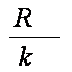 Πλάτος διαστημάτων τάξεων = δ = 
Όπου k ο επιθυμητός αριθμός τάξεων. Με βάση τα διατεταγμένα στοιχεία του παραδείγματος και επιλέγοντας k =5
k=1+3,3logn Τύπος του Sturges
R=εύρος κατανομής: = μέγιστη τιμή-ελάχιστη τιμή=χ(max)-x(min)
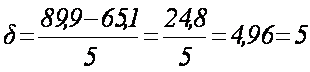 35
35
Άλλες στήλες περιγραφής ποσοτικών δεδομένων:Αθροιστικές συχνότητες-Aθροιστικά ποσοστά
Aθροιστική συχνότητα (cumulative frequency) Fi µιας τιµής xi ως 
το άθροισµα των συχνοτήτων όλων των τιµών που είναι µικρότερες
 ή ίσες της xi .Στα αθροιστικά ποσοστά αντίστοιχα θα είναι το άθροισμα όλων των ποσοστών  για τις τιμές που είναι μικρότερες ή ίσες της xi
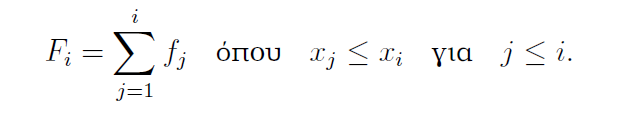 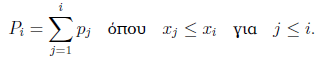 36
36
Παράδειγμα. Έστω η κατανομή του τριμηνιαίου εισοδήματος σε χιλιάδες ευρώ 50 εργαζομένων στον τομέα υγείας:
37
37
Κατανομή τον βάρους τριάντα ατόμων κατά συχνότητες
38
38
Ο κεντρικός όρος της κάθε τάξης
wi=(Li+Ui) /2
Όπου  Li= κατώτερο όριο τάξης
Ui=ανώτερο όριο τάξης.
Η στήλη αυτή δεν  χρησιμοποιείται για να παρουσιάσω τα δεδομένα μου σε στατιστικό πίνακα (σπάνια).
Όπως θα δούμε είναι χρήσιμη για την κατασκευή πολυγώνου συχνοτήτων και τον υπολογισμό μέσης τιμής στην περίπτωση που στη διάθεσή μου υπάρχουν μόνο ομαδοποιημένα δεδομένα.
39
Τα διαστήματα τάξης πρέπει:
να είναι εξαντλητικά δηλ. να περιλαμβάνουν όλα τα δεδομένα και 
αμοιβαία αποκλειόμενα ώστε κάθε δεδομένο να ανήκει σε μια μόνο κλάση.  
Τα διαστήματα δεν πρέπει να είναι πολύ μεγάλα σε εύρος ούτε πολύ μικρά γιατί είτε θα αποκρύπτουν σημαντικά   χαρακτηριστικά της κατανομής  είτε θα δίνεται μια όχι ικανοποιητική περιγραφή των δεδομένων.
40
40
ΔΙΑΓΡΑΜΜΑΤΑ ΓΙΑ ΠΟΣΟΤΙΚΑ ΣΥΝΕΧΗ ΔΕΔΟΜΕΝΑ
Για τα συνεχή ποσοτικά δεδομένα η γραφική απεικόνιση μιας κατανομής συχνοτήτων συνεχών δεδομένων μπορεί να γίνει: 
με ιστόγραμμα, 
με πολύγωνο συχνοτήτων και 
με καμπύλη συχνοτήτων
41
41
42
42
ΟΔΗΓΙΕΣ ΚΑΤΑΣΚΕΥΗΣ ΙΣΤΟΓΡΑΜΜΑΤΟΣ
Κατά μήκος του άξονα των Υ απεικονίζουμε την κλίμακα μέτρησης των συχνοτήτων (απολύτων ή σχετικών) με σημείο εκκίνησης το 0. 
Κατά μήκος του άξονα των Χ απεικονίζουμε τα διαστήματα τάξεων της κατανομής με διαδοχικά ευθύγραμμα τμήματα συμβατικού μήκους.
Με βάση τα ευθύγραμμα τμήματα που ορίσαμε στον οριζόντιο άξονα, σχεδιάζουμε τόσα ορθογώνια παραλληλόγραμμα όσες και οι τάξεις της κατανομής, με ύψος που αναλογεί στην συχνότητα της αντίστοιχης τάξης. Είναι προφανές ότι τα ορθογώνια που σχηματίζονται έχουν το ίδιο συμβατικό πλάτος για όλες τις τάξεις της κατανομής, το δε τέλος της βάσης κάθε ορθογωνίου (που αντιστοιχεί στο ανώτερο όριο τάξης) ταυτίζεται με την αρχή του αμέσως επόμενου (δηλαδή αντιστοιχεί στο κατώτερο όριο της επόμενης τάξης).
43
43
ΠΟΛΥΓΩΝΙΚΗ ΓΡΑΜΜΗ
44
44
Τεχνικές οδηγίες κατασκευής πολυγώνου συχνοτήτων
Καταρτίζουμε το ιστόγραμμα των απλών (απολύτων ή σχετικών) συχνοτήτων της κατανομής σύμφωνα με τις οδηγίες που εκθέσαμε πιο πάνω.
Εντοπίζουμε τα κέντρα των άνω πλευρών των ορθογωνίων (ιστών) και τα συνδέουμε μεταξύ τους με ευθύγραμμα τμήματα.
Η πολυγωνική γραμμή που σχηματίζεται με αυτό τον τρόπο, εκκινεί από το μέσον του διαστήματος που βρίσκεται προ του πρώτου ορθογωνίου και καταλήγει στο μέσον του διαστήματος που βρίσκεται μετά το τελευταίο ορθογώνιο ώστε να "κλείσει" η πολυγωνική γραμμή .
45
45
ΚΑΜΠΥΛΕΣ ΣΥΧΝΟΤΗΤΩΝ
Σε περίπτωση που έχουμε στη διάθεσή μας ένα αρκετά μεγάλο αριθμό δεδομένων μιας συνεχούς μεταβλητής, με την αύξηση του πλήθους των τάξεων η πολυγωνική γραμμή μετασχηματίζεται οριακά σε μια ομαλή καμπύλη που καλείται καμπύλη συχνοτήτων.
46
46
Παράδειγμα: Κατανομή ηλικιών σε ολιγοπληθές και πολυπληθές δείγμα
47
47
ΠΑΡΟΥΣΙΑΣΗ (ΔΕΞΙΟΣΤΡΟΦΩΝ) ΑΘΡΟΙΣΤΙΚΩΝ ΚΑΤΑΝΟΜΩΝ
48
48
ΠΕΡΙΓΡΑΦΗ ΔΕΞΙΟΣΤΡΟΦΗΣ ΑΘΡΟΙΣΤΙΚΗΣ ΑΨΙΔΑΣ
Η αψίδα ξεκινά από το κατώτερο όριο της πρώτης τάξης. Το πρώτο αυτό σημείο τεταγμένη 0 δεδομένου ότι δεν υπάρχουν παρατηρήσεις κάτω από αυτό το όριο. 
Η γραφική παράσταση σταματάει στο ανώτερο όριο της τελευταίας τάξης της κατανομής.
Τα ενδιάμεσα σημεία ορίζονται με συντεταγμένες τα ανώτερα όρια των τάξεων και τεταγμένες τις αντίστοιχες αθροιστικές συχνότητες
49
49
Ταξινόμηση διακριτών αριθμητικών δεδομένων σε κατανομές συχνοτήτων
50
50
ΠΑΡΟΥΣΙΑΣΗ ΔΙΑΚΡΙΤΩΝ ΜΕΤΑΒΛΗΤΩΝ
51
51
ΔΙΑΓΡΑΜΜΑΤΙΚΗ ΠΑΡΟΥΣΙΑΣΗ ΔΙΑΚΡΙΤΩΝ ΔΕΔΟΜΕΝΩΝ
52
52
ΔΙΑΓΡΑΜΜΑ ΣΗΜΕΙΩΝ: ΕΝΔΕΙΚΝΥΤΑΙ ΓΙΑ ΠΟΣΟΤΙΚΑ ΔΙΑΚΡΙΤΑ
 ΔΕΔΟΜΕΝΑ ΜΙΚΡΟΥ ΑΡΙΘΜΟΥ
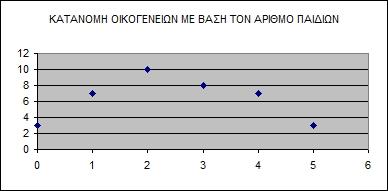 53
ΠΑΡΟΥΣΙΑΣ ΔΥΟ ΠΟΣΟΤΙΚΩΝ :ΔΙΑΓΡΑΜΜΑΤΑ ΔΙΑΣΚΟΡΠΙΣΜΟΥ
54
ΓΡΑΦΙΚΗ ΠΑΡΟΥΣΙΑΣΗ ΧΡΟΝΟΣΕΙΡΩΝ
1. Χρονογράμματα ή γραμμογραφήματα (line charts)
2. Ραβδογράμματα
3. Διαγράμματα επιφανειών
55
55
ΠΑΡΑΔΕΙΓΜΑ ΑΠΕΙΚΟΝΙΣΗΣ ΧΡΟΝΟΛΟΓΙΚΩΝ ΔΕΔΟΜΕΝΩΝ
56
56
ΓΡΑΜΜΟΓΡΑΦΗΜΑ Η ΧΡΟΝΟΓΡΑΜΜΑ
57
57
Τεχνικές οδηγίες κατασκευής χρονογραμμάτων
Στον οριζόντιο άξονα, ο οποίος στην προκειμένη περίπτωση λέγεται και άξονας τον χρόνου, λαμβάνονται ισομήκη τμήματα τα οποία παριστούν συμβατικά τις διαδοχικές χρονικές στιγμές   ή περιόδους (t = 1,2,..., η).
Στον κάθετο άξονα και με την κατάλληλη κατά περίπτωση κλίμακα μετρώνται οι αντίστοιχες τιμές Yt της υπό μελέτη μεταβλητής. Η κλίμακα μέτρησης του άξονα των Υ, πρέπει να αρχίζει πάντα από το μηδέν.
Απεικονίζονται στο επίπεδο τα διαθέσιμα αριθμητικά ζεύγη τιμών (t, Yt)
Ενώνουμε τα διαδοχικά σημεία (t,Yt) με ευθύγραμμα τμήματα και λαμβάνουμε μία τεθλασμένη ή πολυγωνική γραμμή, η οποία παρουσιάζει τις μεταβολές που παρατηρούνται διαχρονικά στις φυσικές τιμές της Yt.
58
58
ΡΑΒΔΟΓΡΑΜΜΑ
59
59
ΔΙΑΓΡΑΜΜΑΤΑ ΕΠΙΦΑΝΕΙΩΝ
60
60
ΜΕΘΟΔΟΙ ΓΡΑΦΙΚΗΣ ΠΑΡΟΥΣΙΑΣΗΣ ΔΕΔΟΜΕΝΩΝ ΣΕ ΓΕΩΓΡΑΦΙΚΗ ΚΑΤΑΤΑΞΗ
1. Στατιστικοί Χάρτες
2. Ραβδογράμματα
61
61
62
ΡΑΒΔΟΓΡΑΜΜΑ ΓΙΑ ΤΗΝ ΠΑΡΟΥΣΙΑΣΗ ΔΕΔΟΜΕΝΩΝ ΣΕ ΓΕΩΓΡΑΦΙΚΗ ΚΑΤΑΤΑΞΗ
63
63